Hey Battle students, Guess what time it is?
Finals Time!!!!!!
What are finals?
fi·nal

Noun

plural noun: finals
1. the last game in a sports tournament or other competition, which decides the winner of the tournament.
a seies of games constituting the final stage of a competition.
2. an examination at the end of a term, academic year, or particular class.
BHS Finals Schedule
http://www.columbia.k12.mo.us/bhs/wp-content/uploads/2013/12/BHS-FINALS-FALL-2013.pdf
Objectives
Recognize symptoms of Test Anxiety and learn coping strategies
Learn general test taking strategies
Learn test taking strategies for specific types of test questions
What is Test Anxiety
a physiological condition in which people experience extreme stress, anxiety, and discomfort during and/or before taking a test. These responses can drastically hinder an individual's ability to perform well and negatively affect their social emotional and behavioral development and feelings about themselves and school
Test Anxiety
Take the test anxiety survey provided by your teacher to see if you experience test anxiety.
Strategies for Test Anxiety
Know that a certain degree of nervousness is healthy and productive. Your body is creating energy to recall, and accurately use, information.
STUDY! Use the appropriate tools (study guides, previous tests, in class notes, assignments, etc.) to help you review for each test. 
    (see Study Strategies handout)
Strategies for Test Anxiety
Do not “cram” all the information into your brain the night before the exam. 
Spread your studying out over several days leading up to the exam. 
Study in small (20-30 minutes) 
    doses everyday. 
Create a study schedule for 
    yourself .
    (see example on next slide)
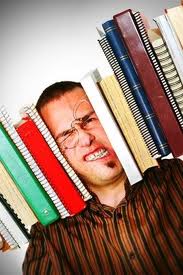 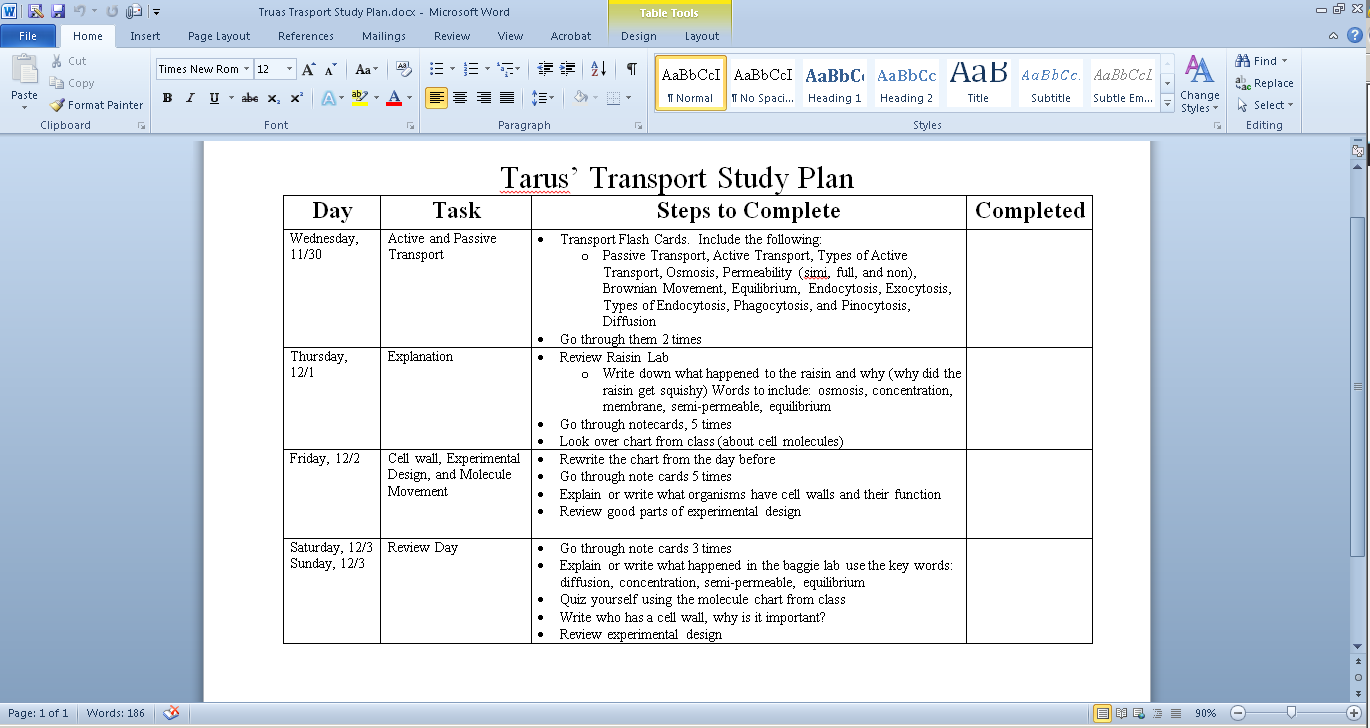 Strategies for Test Anxiety
Begin with success!
If you do not know the first answer, skip to one you are sure of
Make notes as you go.
Mark questions to help focus and reduce confusion
Draw or write fleeting bits of information as you proceed through the test.
You NEED to do this
Get a good night’s sleep.
Ask your instructor ahead of time what the format of the test will be. Multiple choice? True/False? Essay? Matching? Short answer? Fill in the blank?
When you get the test, look it over first. Make sure you know the format and ask questions if you have them.
Read the entire question before you choose an answer. Make sure you are answering all parts of each question.
If you do not know the answer to a question, circle it and move on. Sometimes answers to questions you do not know can be found in different parts of the test.
Trust your gut. Your initial thought is usually correct.
Common Types of Test Questions
Multiple Choice
True or False
Matching
Fill in the Blank
Short Answer
Essay
Multiple Choice Strategies
Step 1: Hide the possible answers (do not read yet)
Step 2: Read only the question and underline the topic of the question. Look for and mark words that radically alter the aim of the question (always, never, best, least, except, not, may vs will, etc.)
Step 3: Formulate your own answer based on your knowledge
Multiple Choice Strategies
Step 4: Now read the answer choices. Based on the answer you created, use the process of elimination to compare your answer to the choices presented in the test.
Step 5: If you are having trouble, mark out options you know are wrong so you do not go back and waste your time rereading them.
Multiple Choice Strategies
Hint – Many multiple choice questions will provide you with information that is useful somewhere else in the test. If you come to a question you do not know, move past it and see if there might be helpful information later in the test.
True/False Strategies
The key to success with taking true/false exams is separating and marking all the different propositions imbedded in the sentence to be considered and judging each individually. 
EXAMPLE:
John F. Kennedy, the 35th president of the United States, was shot in an open convertible in Dallas, Texas, on November 22, 1963, and he died immediately.
True/False Strategies
EXAMPLE:
John F. Kennedy, the 35th president of the United States, was shot in an open convertible in Dallas, Texas, on November 22, 1963, and he died immediately. 
By underlining each part to consider, it’s easier to keep reading until one can find one proposition that he or she knows, positively, to be false. 
Even if students not sure about the exact dates, if they keep reading and thinking, they can mark this item “false” if you are patient enough to wait until the last proposition: “he died immediately.”
Matching Strategies
When answering a matching question, a student should concern themselves with two procedures: recall and the process of elimination. 
If you can’t recall the information, eliminate answers that could not be correct.
Essay Questions Strategies
Take a minute, a deep breath and make a rough outline. 
Give the main idea of your essay in the first sentence or the first paragraph. 
Use your strongest, most persuasive ideas, reasons or explanations first.
Essay Questions Strategies
Use new paragraphs to answer the different parts of the question. Paragraphs are groups of sentences focused on the topic of the first sentence of each. 
Use good, illustrative supporting details in each paragraph. Proof is essential!
Check the flow of your essay with the original question to make sure you haven’t strayed from the point.
Essay Questions Strategies
Save time to proofread for mechanics, illegible words, misinformation and/or a lack of examples and proof. You are out to impress your reader, not confuse him/her.
End your essay with a restatement of your main point.
Fill in the Blank and Short Answer
When you study, practice writing answers down. 
Use the study guide provided and write, from memory, an explanation of all relevant learning objectives.
Remember, final exams are worth 10% of your grade. Study hard and good luck!!